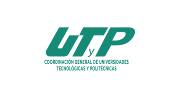 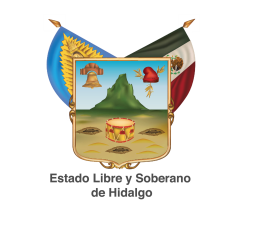 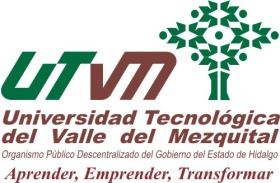 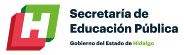 Comité de Becas Enero 2018
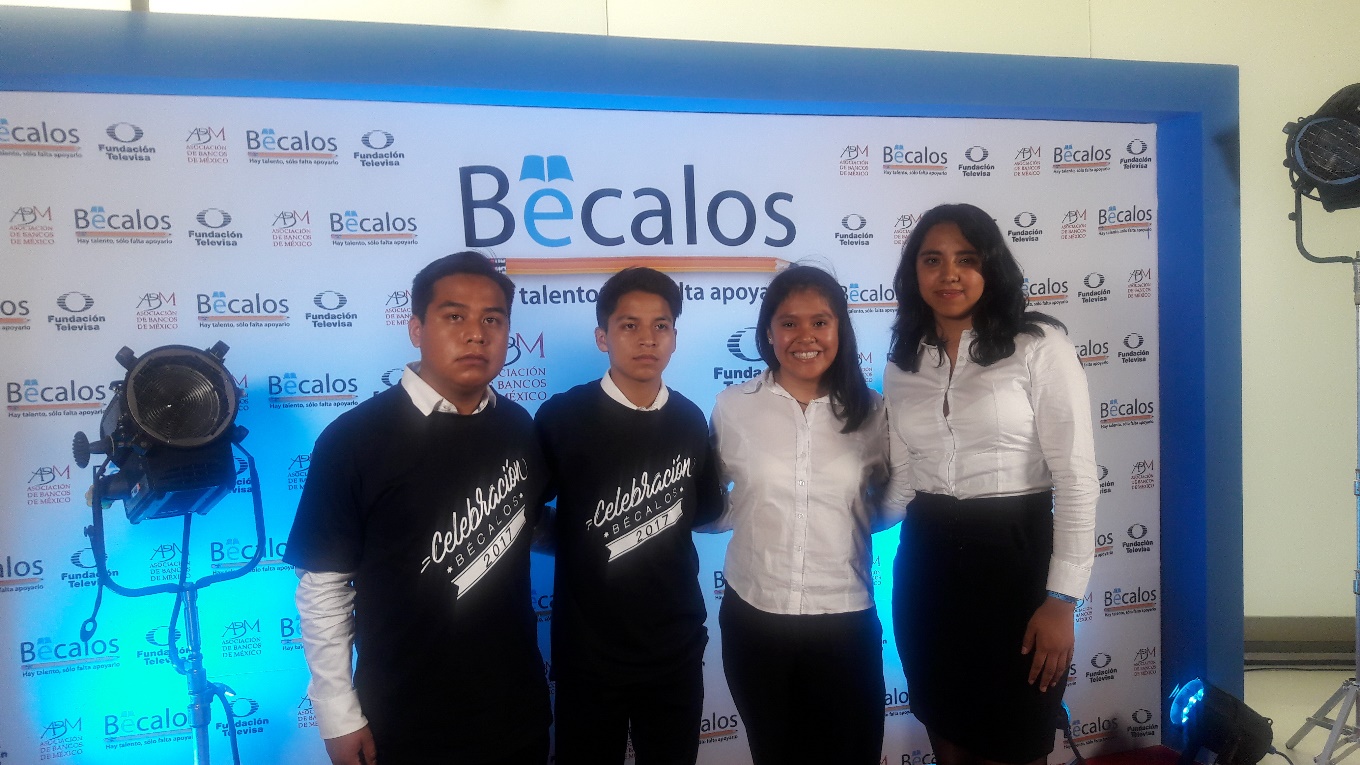 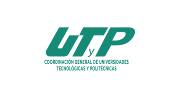 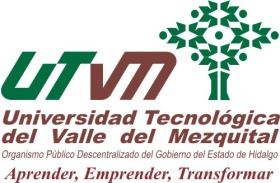 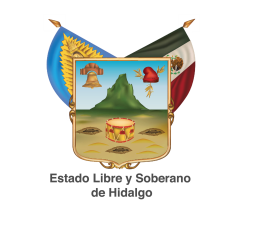 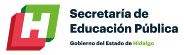 Orden del Día
 
Orden del día y declaración del Quórum Legal 
Informe del cuatrimestre septiembre diciembre 2017
Informe actual de becas
Situación actual del recurso para apoyar a estudiantes del PESI
Presentación y en su caso aprobación de casos extraordinarios para aplicación de becas internas
Asuntos Generales
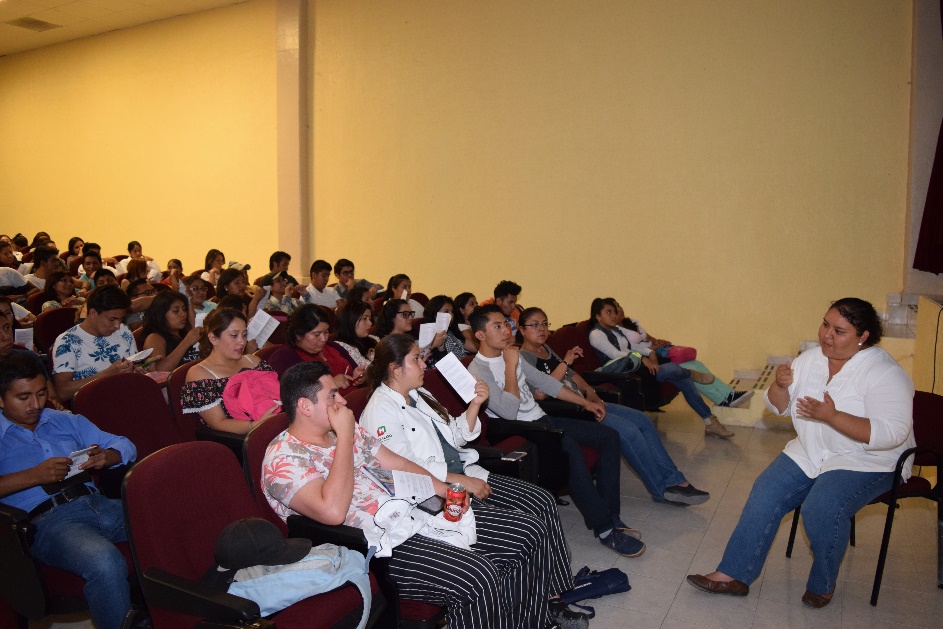 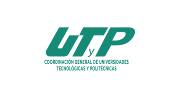 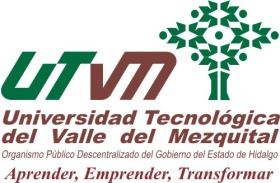 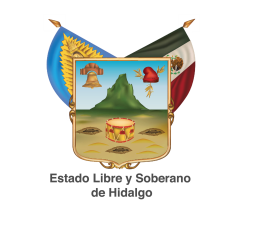 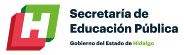 2. Informe de Becas septiembre diciembre 2017
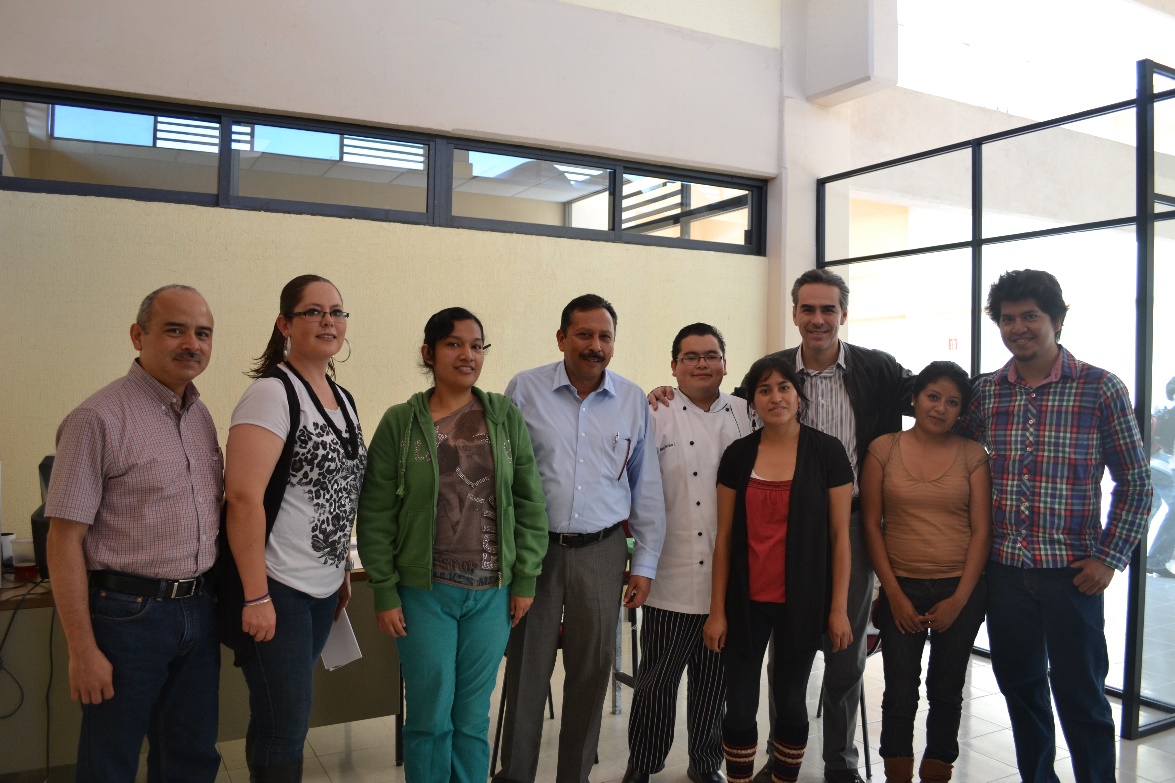 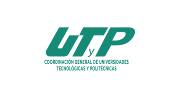 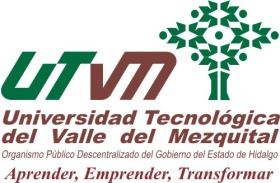 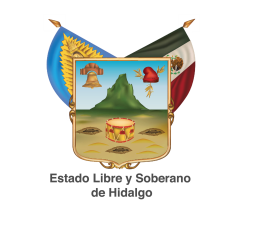 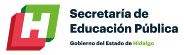 3. Informe actual de Becas
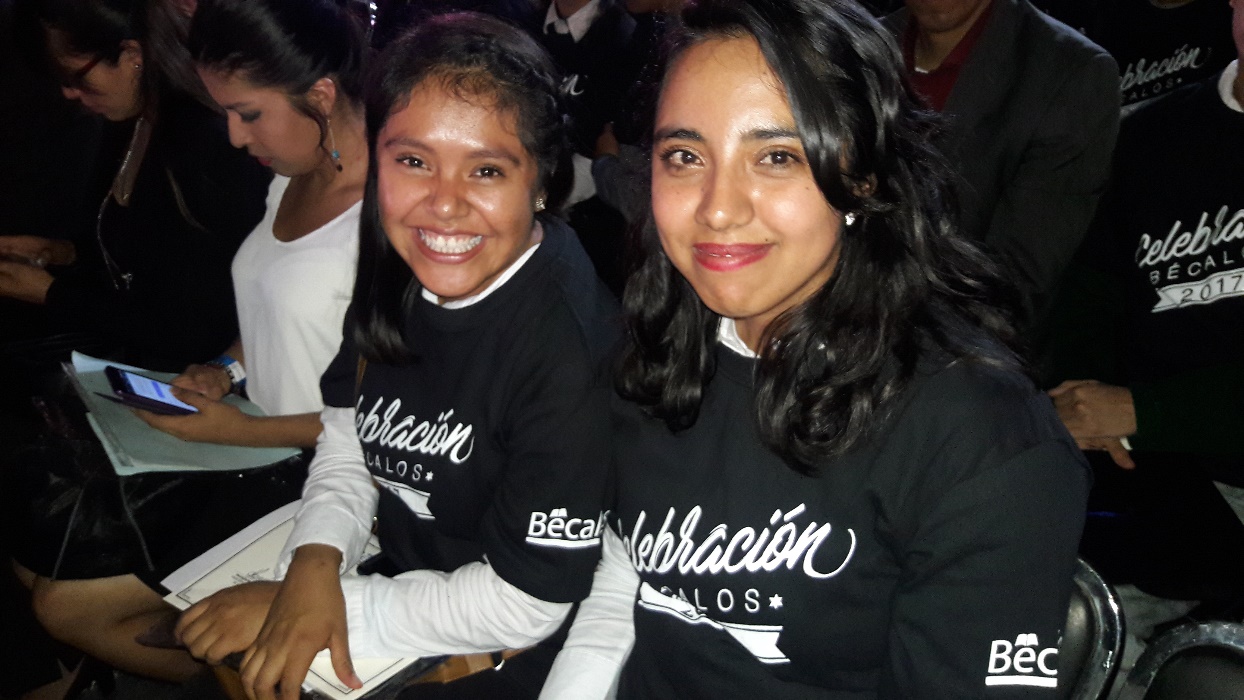 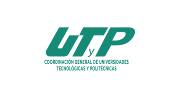 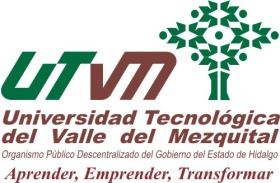 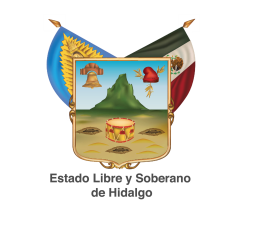 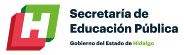 4. Situación actual del recurso para apoyar a estudiantes del PESI

El recurso para becas internas para 2016 fue el mismo que para 2017 y para 2018 será un poco menor que el de 2017
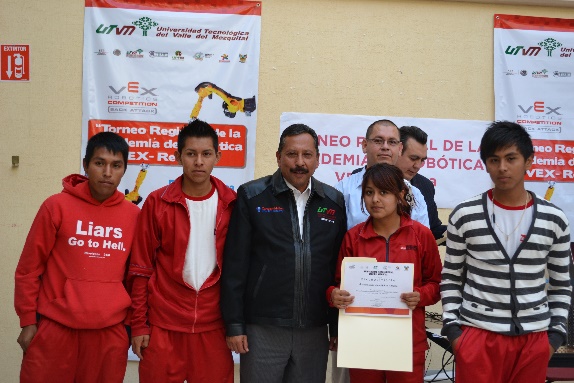 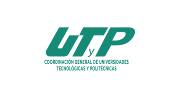 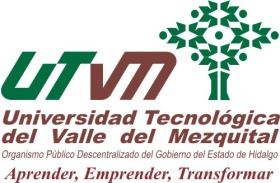 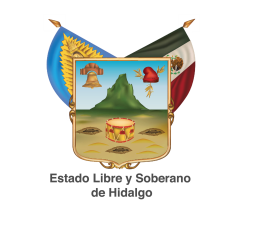 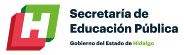 5. Presentación y en su caso aprobación de casos extraordinarios para aplicación  de becas internas
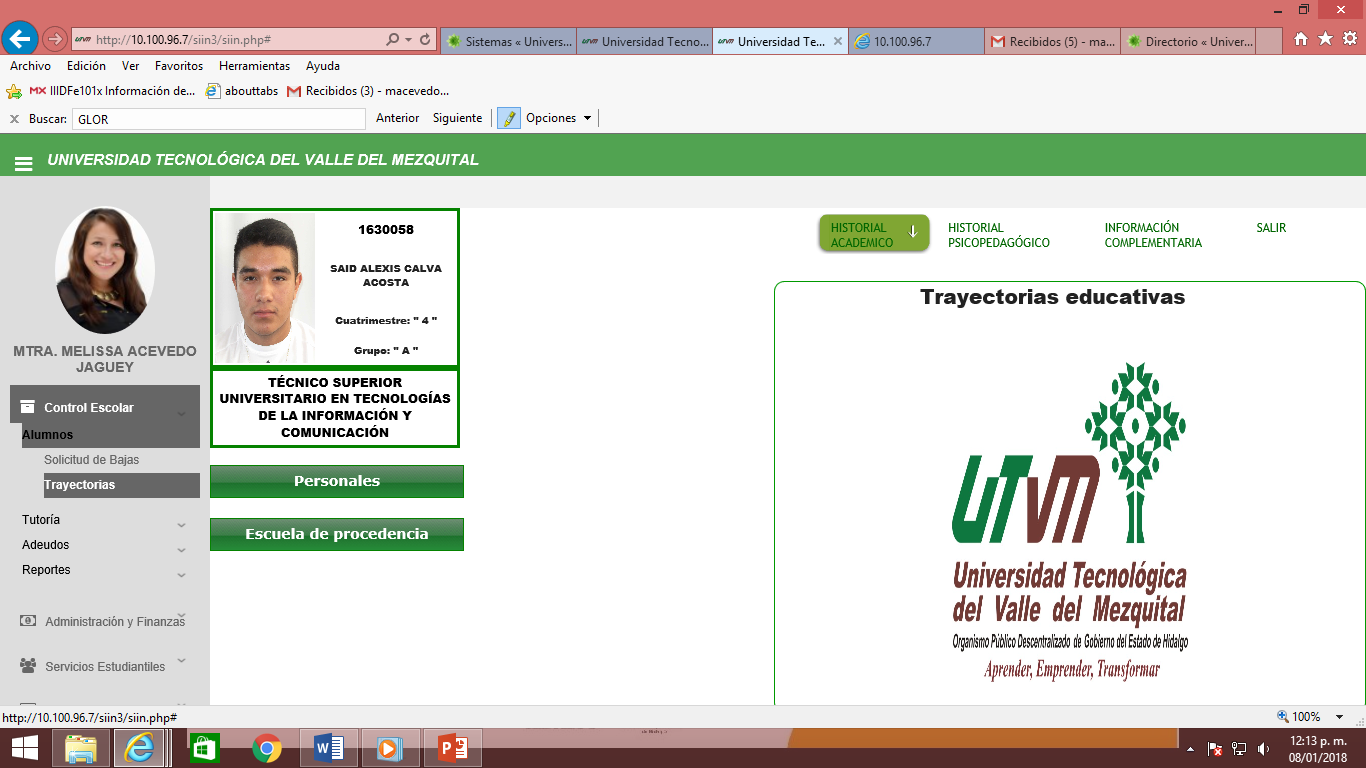 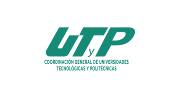 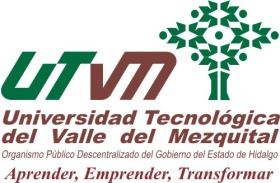 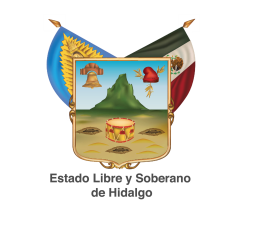 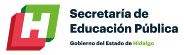 8. Presentación y en su caso aprobación de casos extraordinarios para aplicación  de becas internas
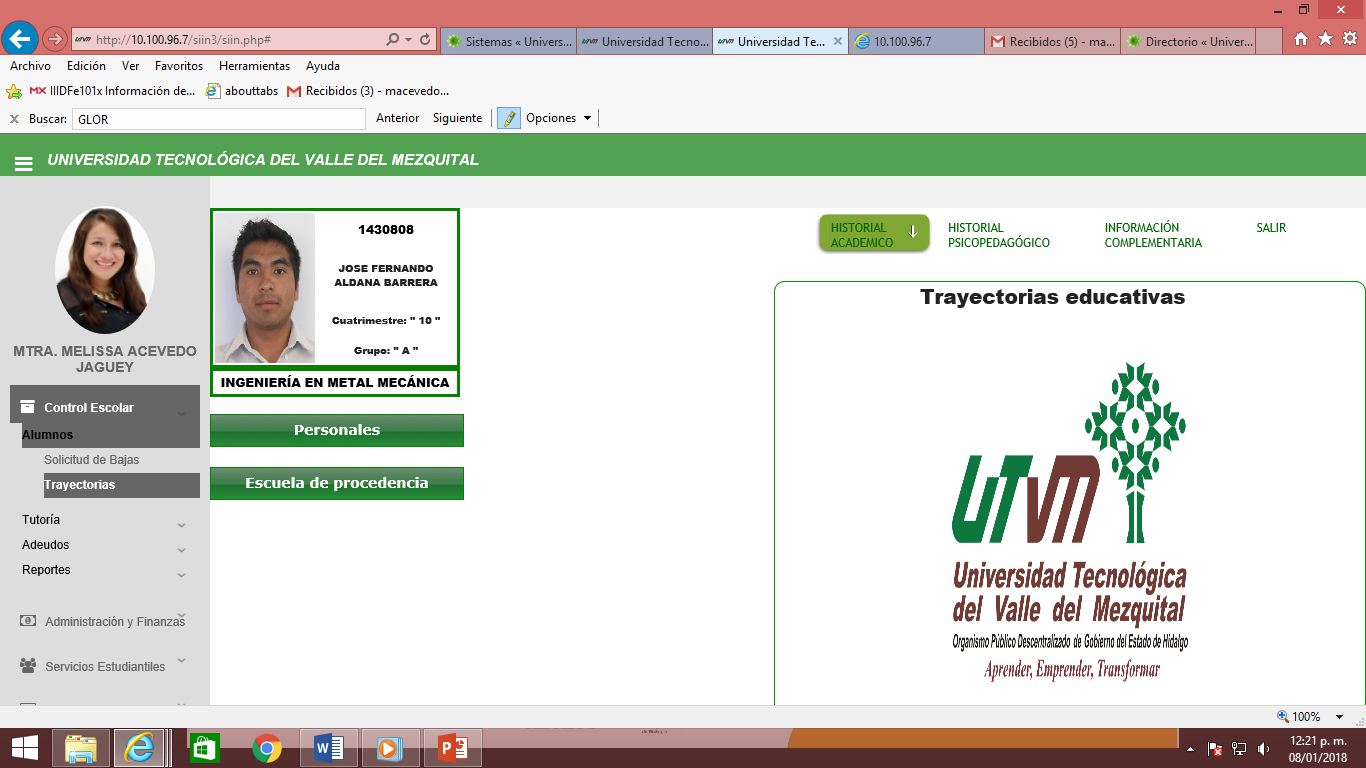 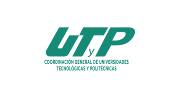 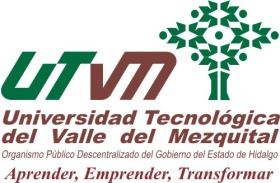 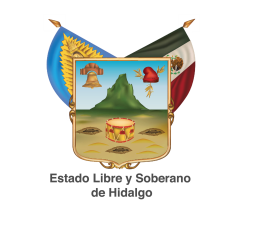 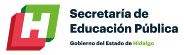 8. Presentación y en su caso aprobación de casos extraordinarios para aplicación  de becas internas
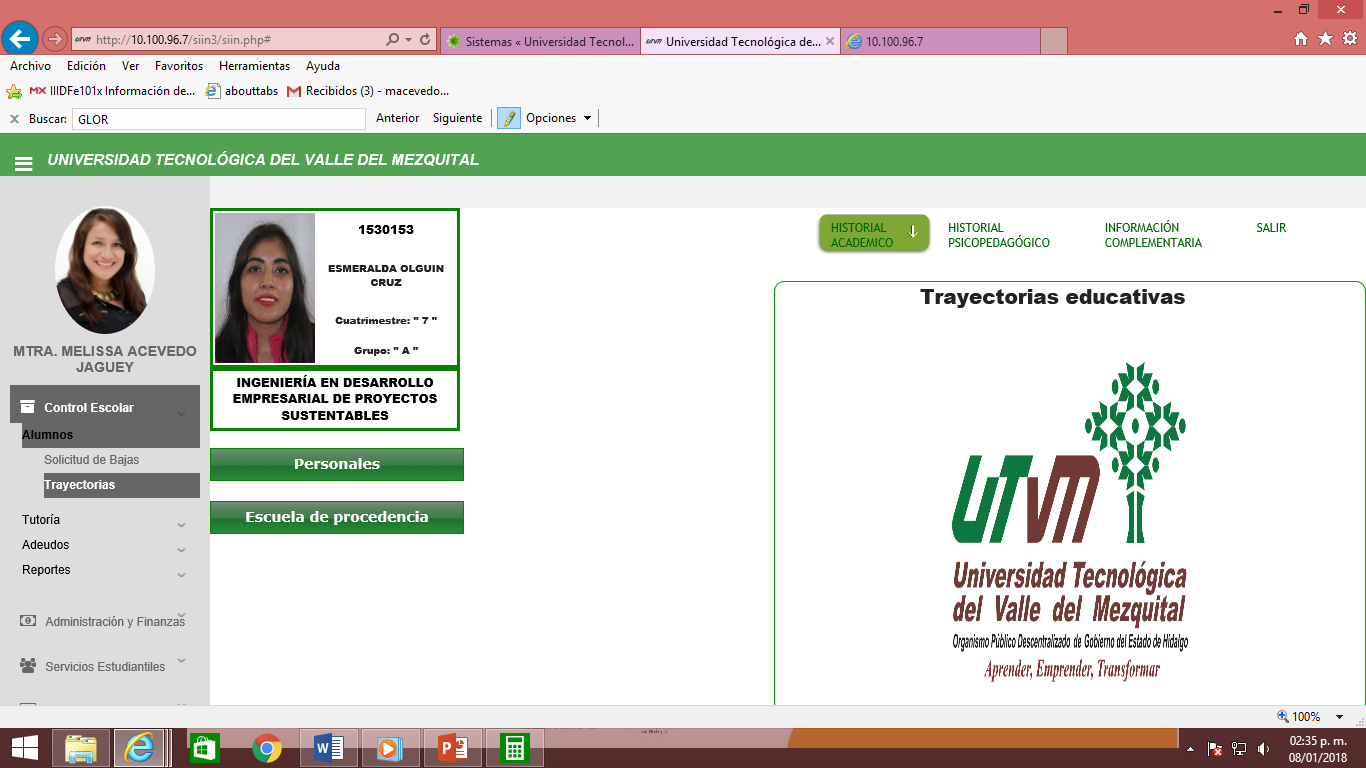 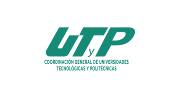 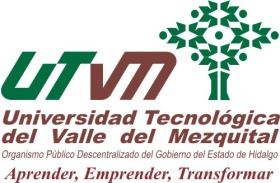 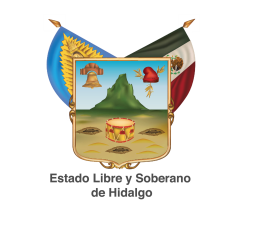 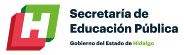 8. Presentación y en su caso aprobación de casos extraordinarios para aplicación  de becas internas
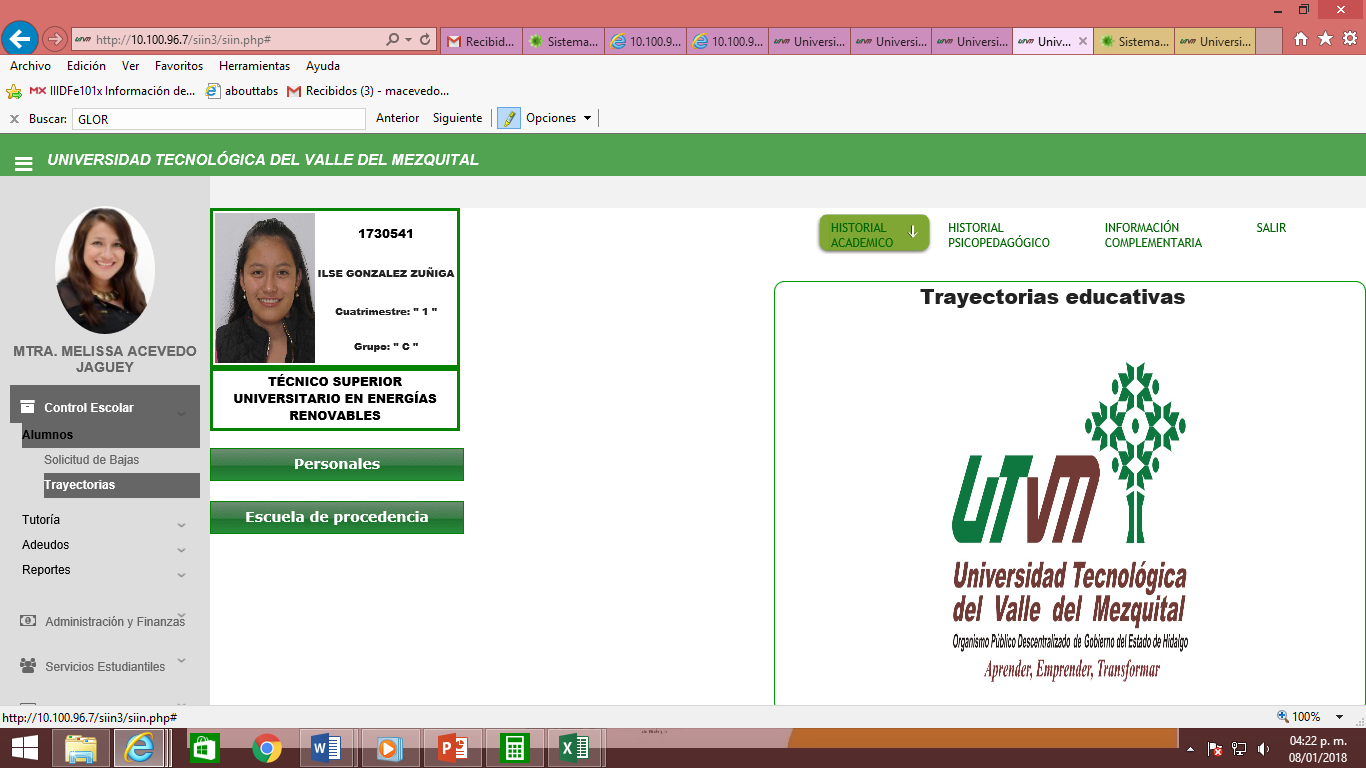 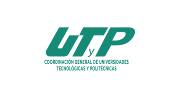 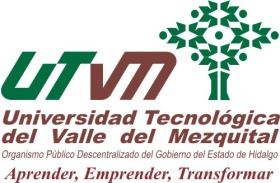 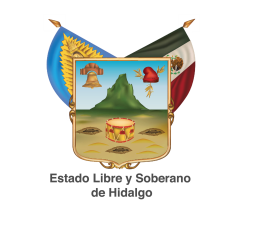 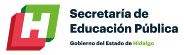 8. Presentación y en su caso aprobación de casos extraordinarios para aplicación  de becas internas
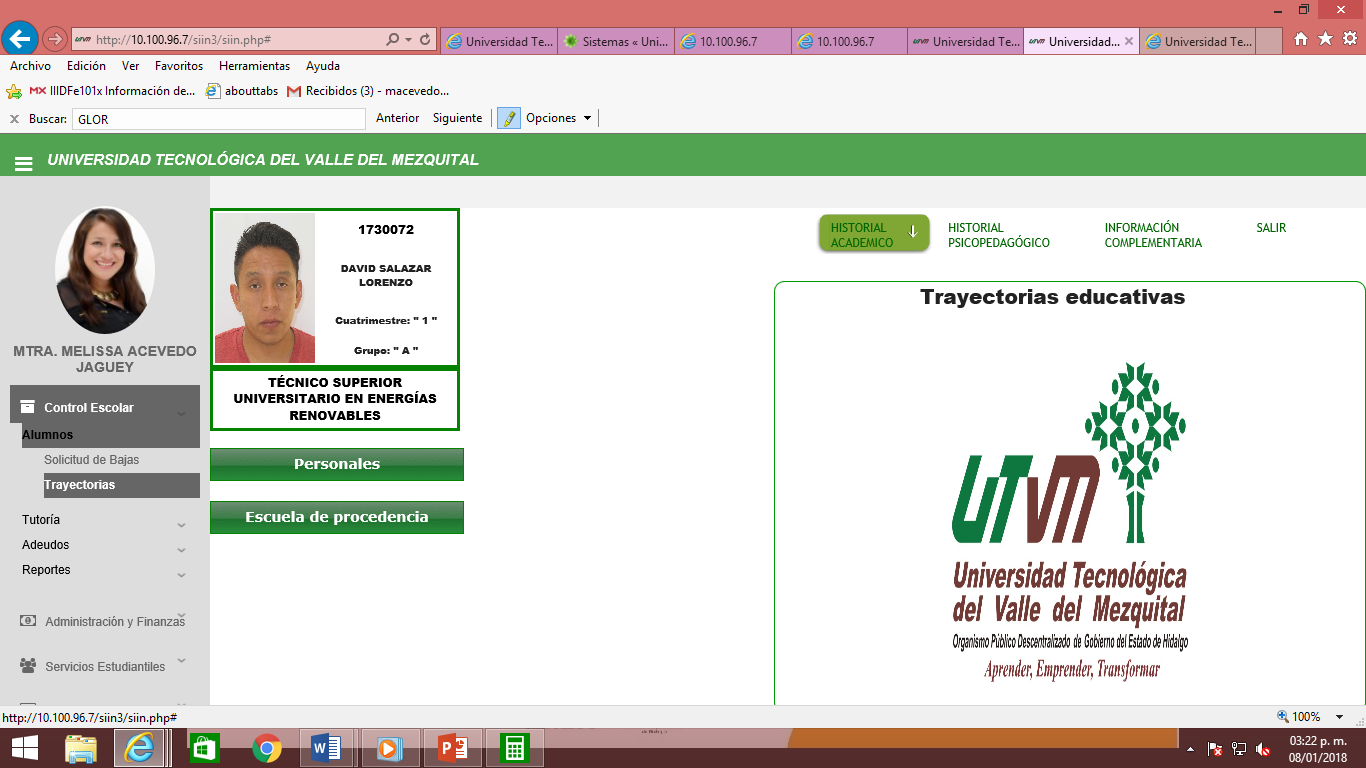 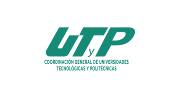 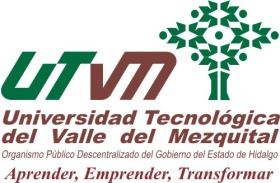 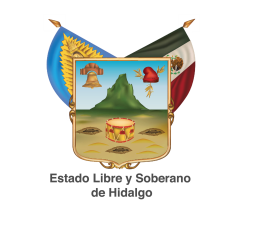 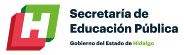 8. Presentación y en su caso aprobación de casos extraordinarios para aplicación  de becas internas
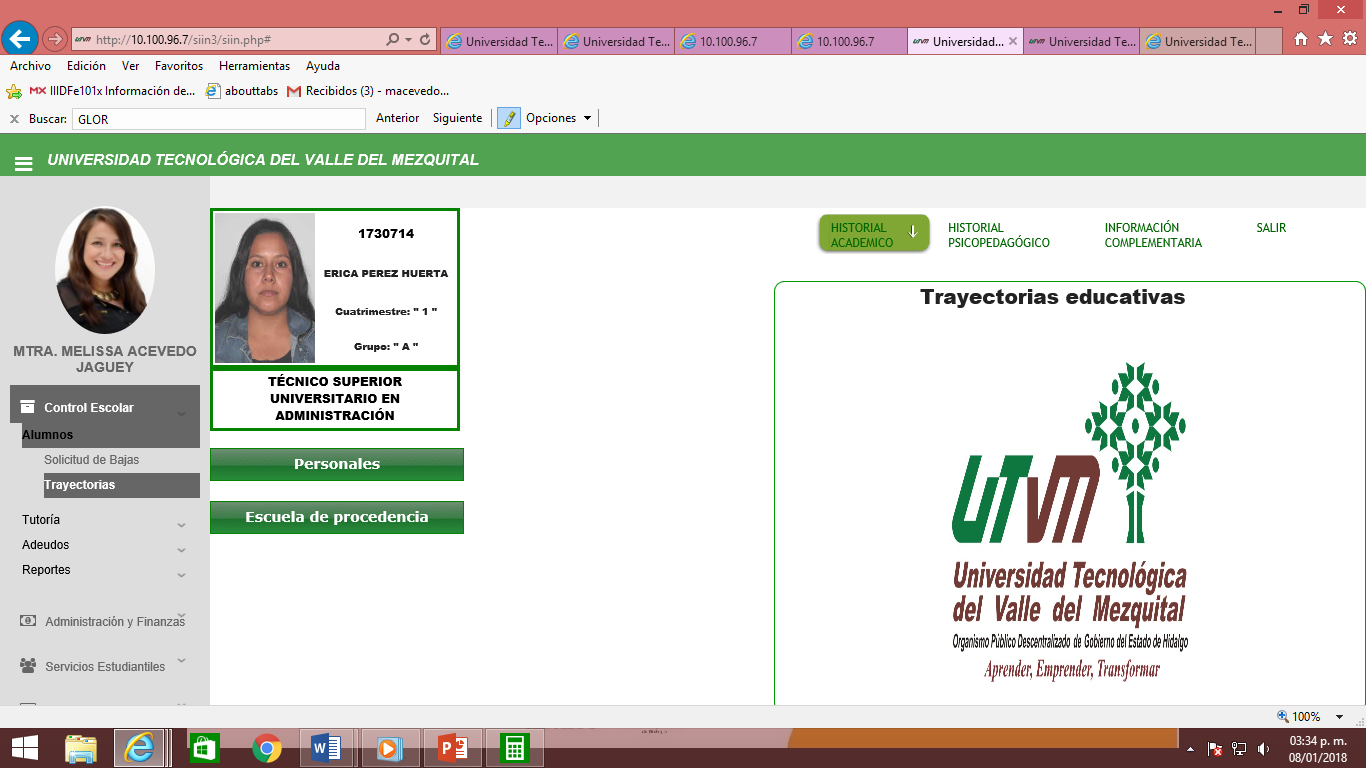 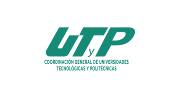 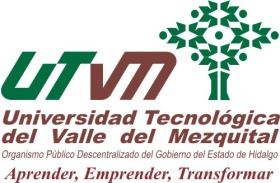 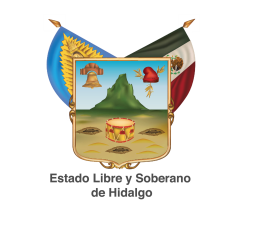 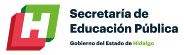 8. Presentación y en su caso aprobación de casos extraordinarios para aplicación  de becas internas
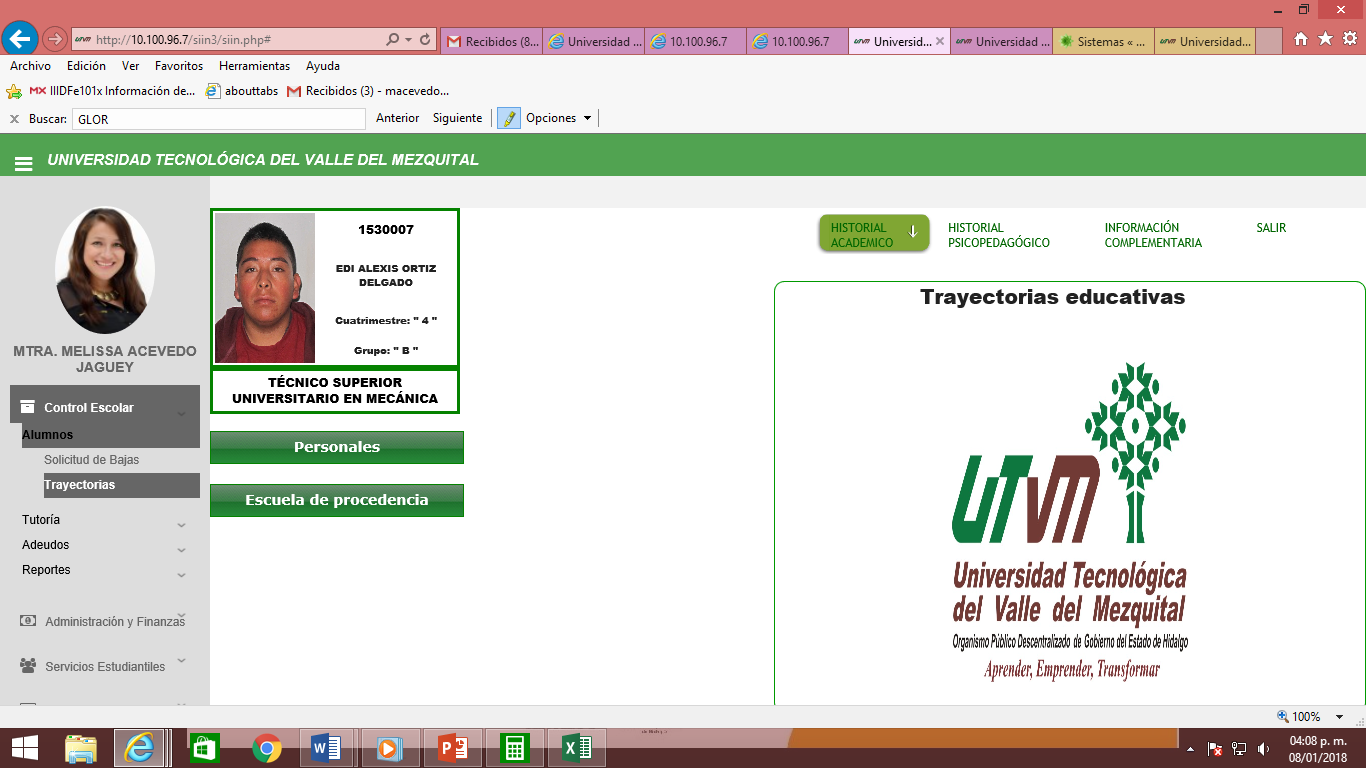 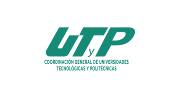 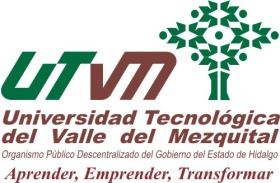 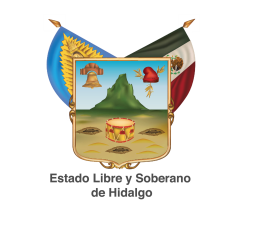 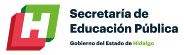 Comité de becas
Cuadro comparativo de casos extraordinarios
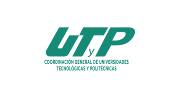 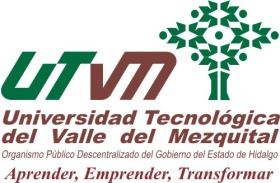 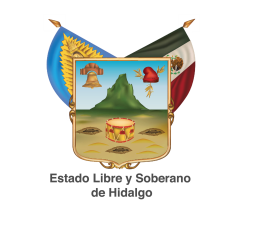 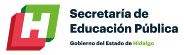 Asuntos Generales
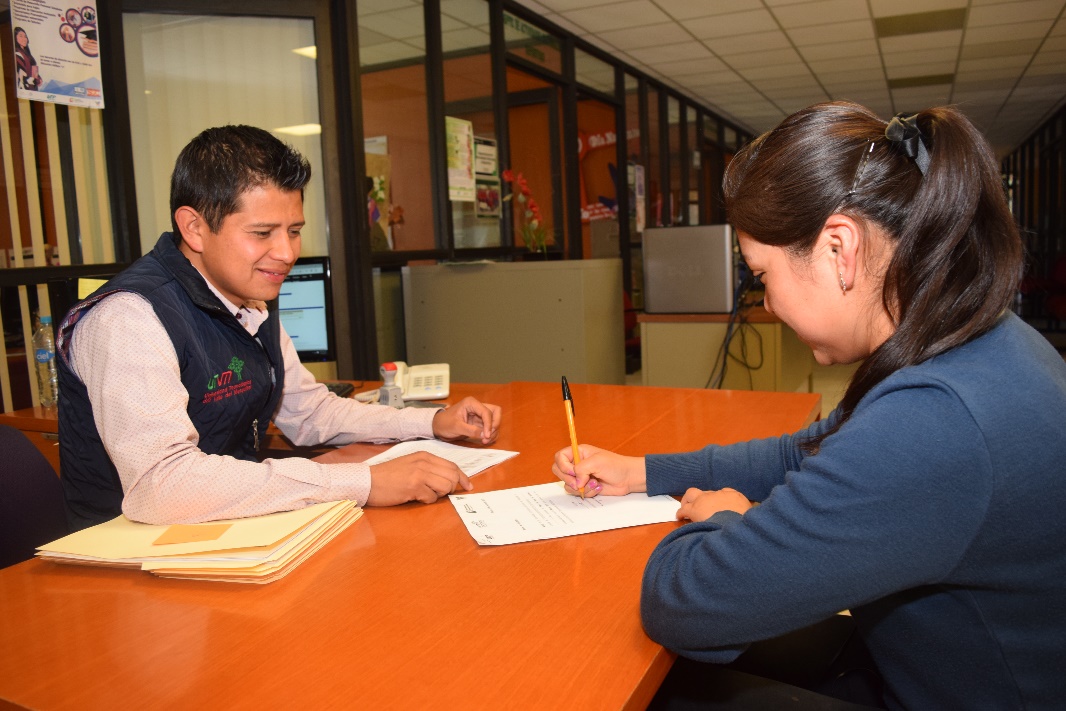 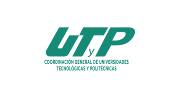 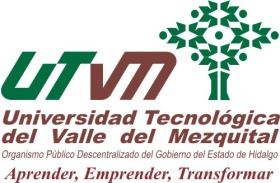 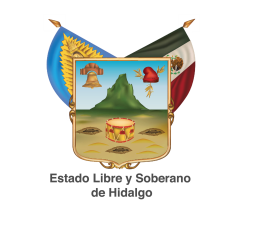 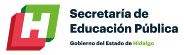 Gracias por su participación, excelente día!!!
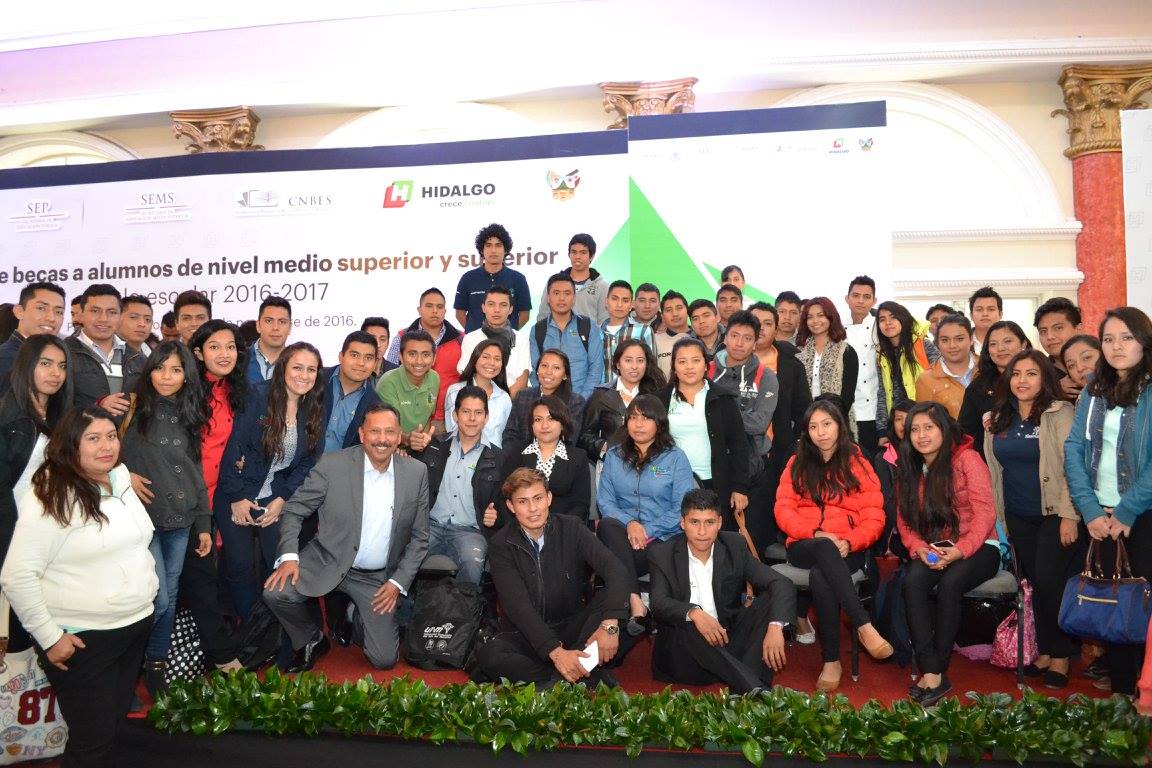